SOIL QUALITY ANALYSIS
Janya.R- Grade 9
Rajshree Dubey- Grade 9
Soil Quality Analysis – Introduction.
Assessing soil quality involves measuring physical, chemical, and biological soil properties and using these measured values to identify properties of the soil that may be inhibiting soil function or to monitor how changes in management are affecting soil functions
Study Area
Soil samples are collected from Varthur lake and the surroundings.
Objectives :
To test the quality of the soil taken from Varthur Lake and the surrounding areas .
The following tests that are done by us to check the quality of the soil :
pH value test
Moisture test.
Percolation test
NPK test
pH value test
pH test is used to find out how acidic or basic the soil is..
Materials Required : Desired soil samples , pH paper , Beaker , Water.
Method : Take a beaker and fill it with 150 mL of water and mix 50g of soil and then stir it well.
Let it rest for 12 hrs.
Later check the pH value with the help of pH paper, which indicates how acidic or basic the soil is.
A soil with a pH of 6 is 10 times more acidic than a soil with a pH of 7, and a pH of 5 is 100 times more acidic than a pH of 7.
plants that do best in acidic soil are : blueberries, rhododendrons, and azaleas
Percolation test :
This test is performed to check how much amount of water can each type of soil hold.
Materials Required : Funnel , beaker , Filter paper , Measuring cylinder ,Soil and water.
Place a filter paper inside a funnel and insert the funnel in the mouth of a measuring cylinder.
Note the weight of the soil and add the soil in the filter paper. (50g)
Now , add the exact mL of water as same as the weight of soil. (50mL)
Wait until the excess water is drained out.
Now check the amount of excess water and then compare it with the water taken.
So based on the amount of water drained we can draw a conclusion that the WHC of soil is high/low.
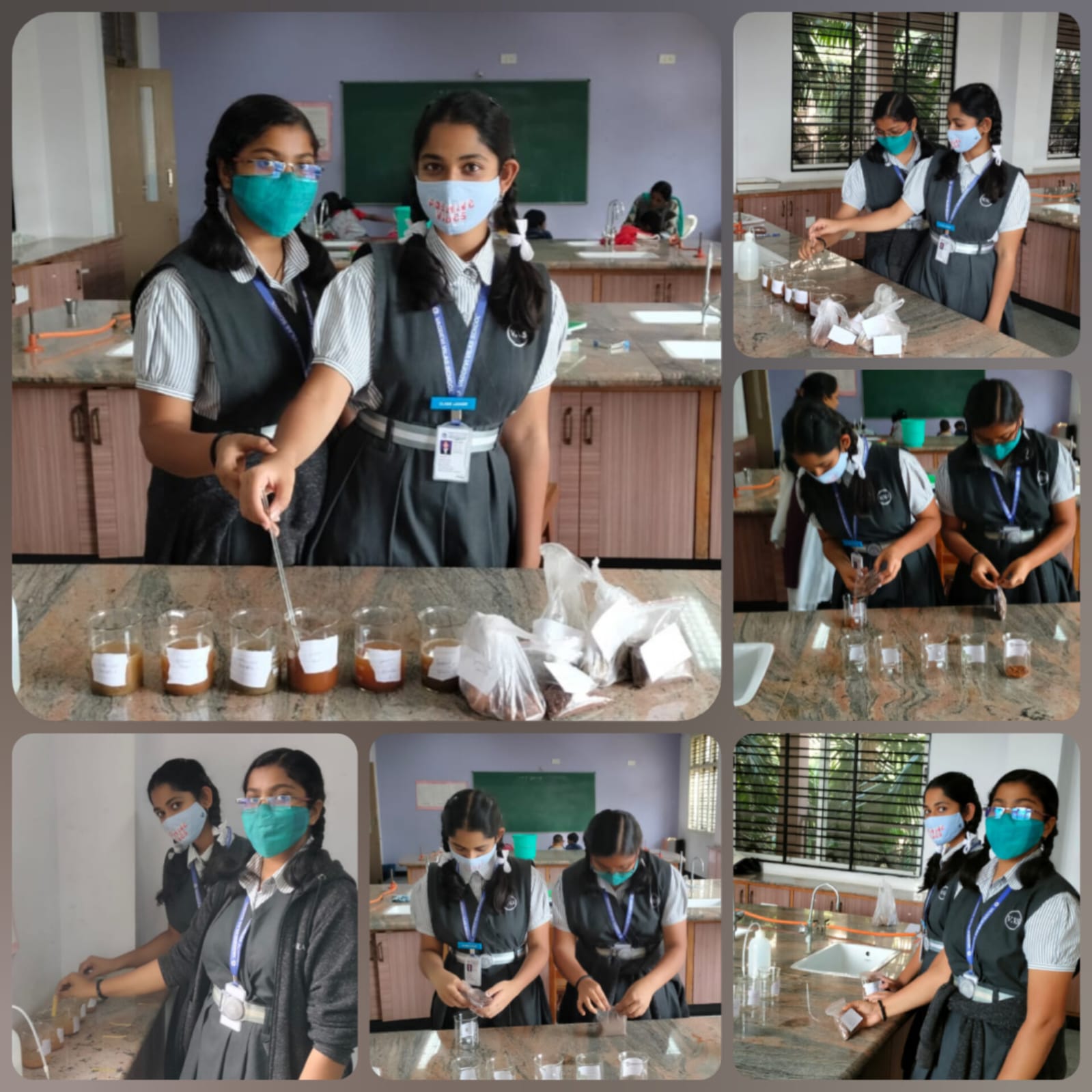 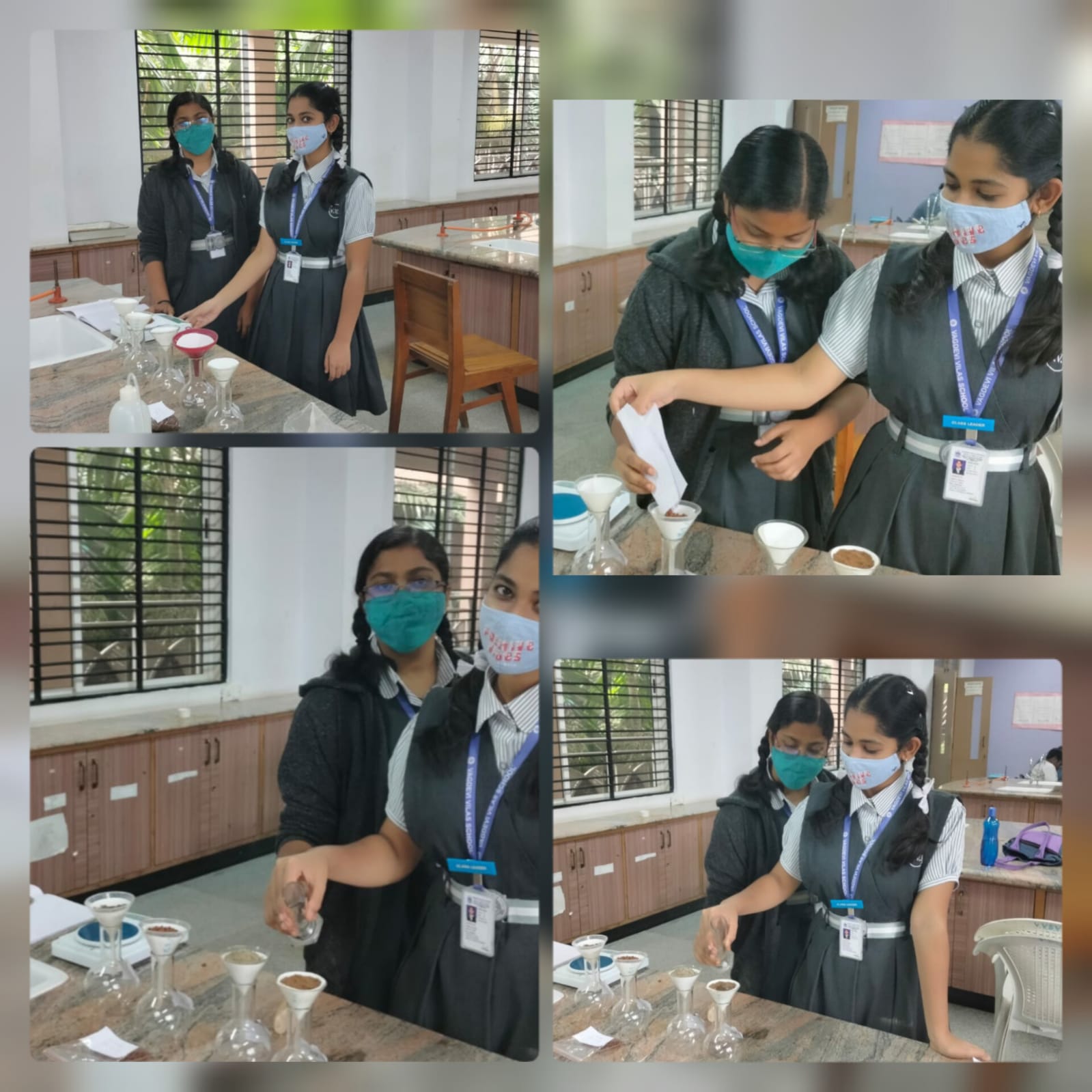 ph Value test :
Percolation test :
Observation of pH value test :-
Percolation test results :
N.P.K test
Nitrogen amount test :
Take 5c.c of soil in soil mixing tube. Add 25mL of nitrogen reageant-1 and stir is for 10-15 mins. Add a pinch of decolourizer to the solution and filter it into a colour developing bottle. 
Add 1mL of nitrogen reagent-2 to develop the colour (wait for 2-3 mins).
Shake the test tube lightly before checking the Nitrogen content by matching the solution colour on the nitrogen colour chart.
Phosphorous test
Phosphorous amount test :
Take 5c.c of soil into the soil mixing tube. Add 25mL of phosphorous reagent – 1 and stir the solution for 10-15 mins. Add a pinch of decolourizer and filter it into a colour developing bottle. 
Add 1mL of Phosphorous reagent – 2 to develop the colour (wait for 2-3 mins)
Shake the test tube before checking , now check the phosphorous content by matching the solution colour with the phosphorous colour chart.
Potassium test
Take 5c.c of soil in soil mixing tube. Add 25mL of potassium reageant-1 and stir is for 10-15 mins. Add a pinch of decolourizer to the solution and filter it into a colour developing bottle. 
Add 1mL of potassium reagent-2 to develop the colour (wait for 2-3 mins).
Shake the test tube lightly before checking. Now Check the potassium content by matching the solution colour on the potassium colour chart.
N.P.K test
Moisture Test
This test is done to find out the moisture content of the collected soil sample:
Procedure : Take the desired soil sample and weigh it. Now let the soil dry for 12 hours and check the weight again.
There will be a difference between the weight of the wet soil and dry soil.
Now the difference is the amount of moisture content present in the soil.
Moisture Test
N.P.K TEST:
Result and discussion :
According to the tests conducted by us, We had taken 7 soil samples for each test and each soil sample had different test results.
By pH test we were able to check the ideal pH level in each type of soil.
By the moisture test we were able to check how much moisture is present in the soil samples.
By the N.P.K test we were able to check how much nitrogen , potassium, phosphorous amounts were present in the soil samples.
Percolation test helped us to detect the water holding capacity of the soil samples.
Conclusion :
By all these experiments/tests we can conclude that different soil types have different quality.
In terms of quality : Agriculture > Garden > Ground > Lake soil.
By this we can conclude that Agricultural soil has higher nutrients/a good quality as it is used in cultivation of crops due to which they gain nutrients from plants.
Garden soil has the ideal pH level as it watered daily and maintained for the purpose of growing plants.
Ground soil is comparatively less in the amounts of nutrients as the soil sample is taken from where the soil is continuously under the sun. Due to which the soil gets very dry as a result it kills the micro organisms present in the soil.
Lake soil has very less nutrients as compared to the other samples because the samples are taken from a lake which is polluted due to which the soil contains nutrients to a certain level but is highly acidic.
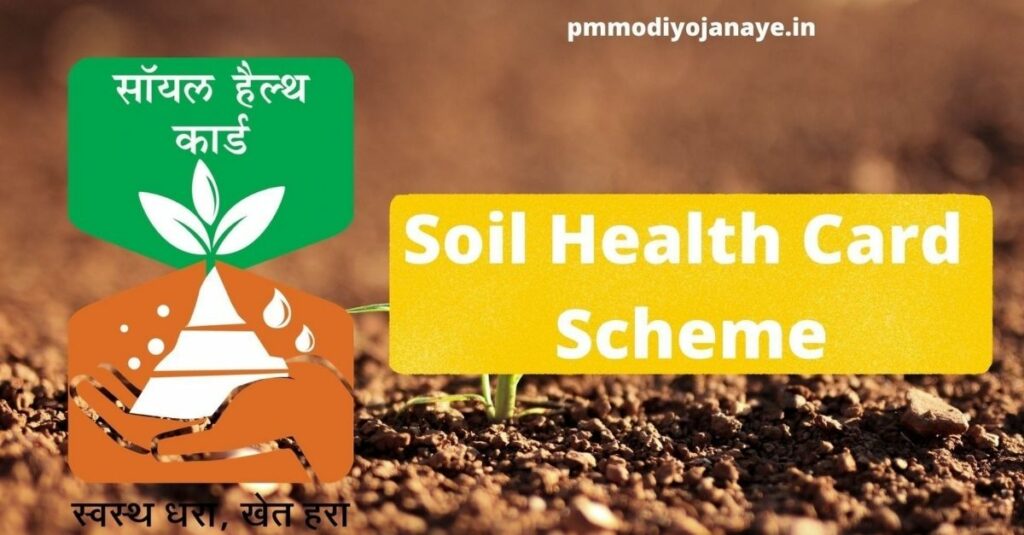 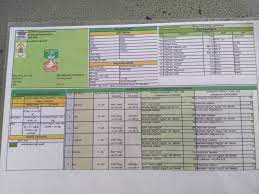 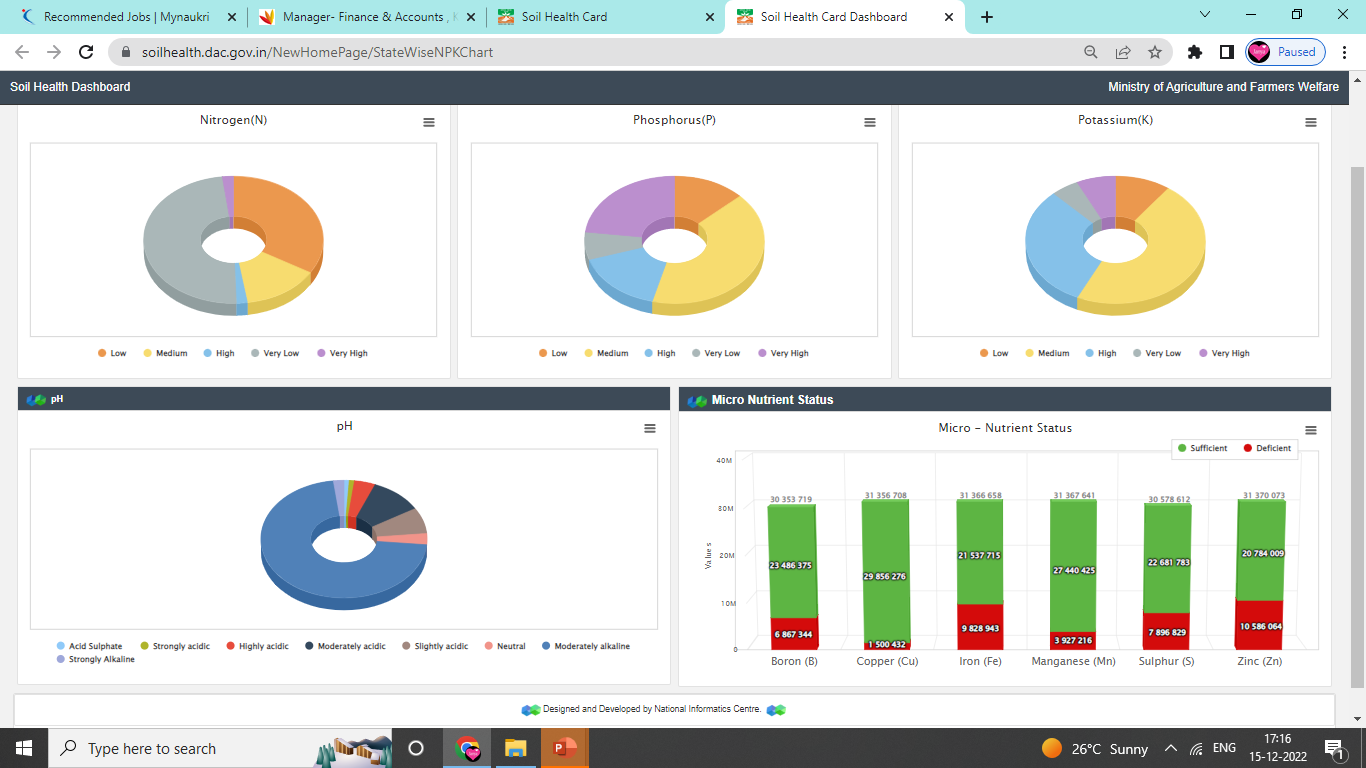 Acknowledgements :
IISC, Bengaluru 
Vagdevi vilas institute  
Reference :-
http://www.soilquality.org
 soilhealth.dac.gov.in